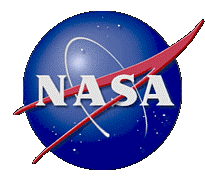 NASA Perspective on Optical Link Study Group Findings
John Rush
Director, Technology & Standards Division
NASA Space Communication and Navigation Office
NASA Optical Communication Technology Strategy
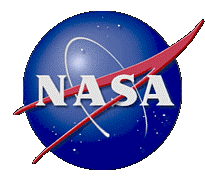 March 2012
2013
2017
2020
2025
LLCD
Near Earth Missions
Technology Transfer
Commercialized
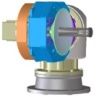 Near Earth
Flight Terminal
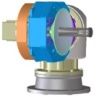 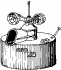 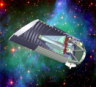 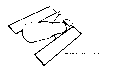 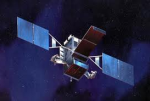 GEO Demo –
LCRD
LADEE
 Demo
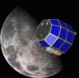 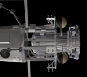 LEO Demo
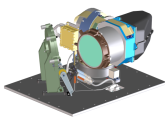 Commercialization
Optical Module
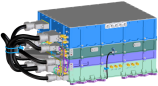 DPSK
Modem
Controller 
Electronics
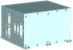 Candidate Deep Space 
Host Demo Mission
Other Deep Space Missions
Key DOT 
Technology 
Identification
&
Development
Deep Space 
Flight Terminal
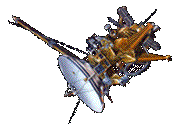 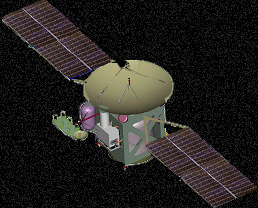 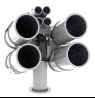 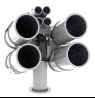 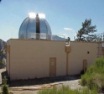 SCaN Optical
Ground Infrastructure
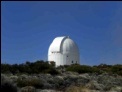 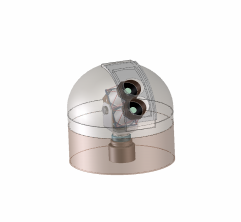 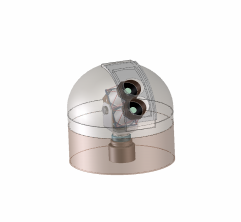 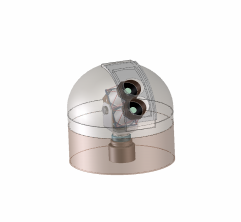 Optical Comm
Ground Stations (LLGT, OCTL, Tenerife)
LCRD
SCaN Operational Optical Ground Stations
Added as Mission Needs Require 
(including International Space Agency Sites)
Technology Investment and Development
SNSPD arrays, photon counting space receiver, ground receiver detection array, NAF APD/nanowire det., COTS quadrant spatial-acquisition detectors
Stabilization

  Detectors
  
  Vibration  

  Systems Engineering

  Laser Power/Life

  Pointing
Mini FOG
Spacecraft disturbance rejection platform, piezo-based point-ahead mechanism
CFLOS Analysis, Optical Comm Cross Support
Low-noise laser
PPM Laser Transmitter
Flexured Gimbal Mount
NASA Optical Communication Technology StrategyExecuting the Roadmap in 2012
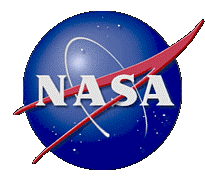 March 2012
2013
2017
2020
2025
LLCD
Near Earth Missions
Commercialized
Technology Transfer
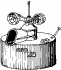 Near Earth
Flight Terminal
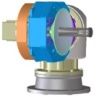 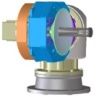 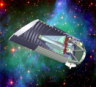 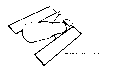 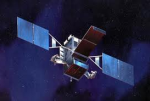 LADEE
 Demo
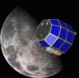 GEO Demo –
LCRD
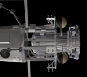 LEO Demo
Candidate Deep Space 
Host Demo Mission
Other Deep Space Missions
Key DOT 
Technology 
Identification
&
Development
Deep Space 
Flight Terminal
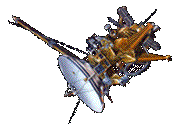 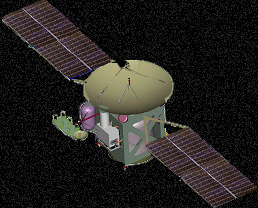 SCaN Optical
Ground Infrastructure
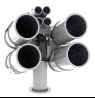 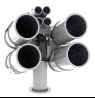 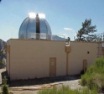 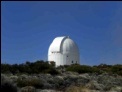 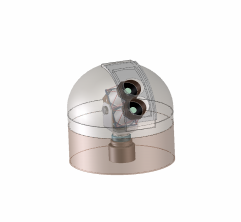 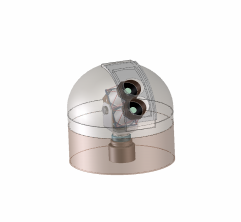 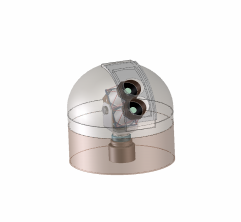 Optical Comm
Ground Stations (LLGT, OCTL, Tenerife)
LCRD
SCaN Operational Optical Ground Stations
Added as Mission Needs Require 
(including International Space Agency Sites)
Technology Investment and Development
Stabilization

  Detectors
  
  Vibration  

  Systems Engineering

  Laser Power/Life

  Pointing
Infusion into LEO
Infusion into LEO, Deep Space host demo, ground infrastructure
Infusion into LEO and near earth
Infusion into ground stations
Infusion into Deep Space host demo and near earth
Infusion into near earth
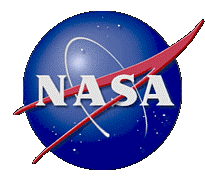 OLSG Findings – NASA Perspective
Cloud obscuration at ground stations are a major issue
Multiple ground stations in view increase availability
Ground station locations should be selected with statistical anti-correlation for clouds
A great business case for cross support
Aviation safety rules represent an additional challenge to ground stations with powerful uplink beacons
 Eye-safe wavelengths may provide opportunity to alleviate the constraints
Agreement on wavelength is basic to optical cross support
Analogous to frequency bands in RF cross support
Assuming agreement on basic wavelength can be reached, the next step is common standards for:
 modulation
coding
communication  acquisition methods
tracking techniques
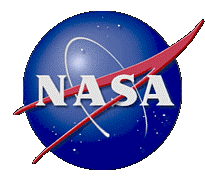 The Standards Development Effort
Standardization should be preceded with extensive research into the techniques and methods that work best
Near term start probably not beneficial
Technology exchange forum should be first step

When Standards effort starts perhaps multiple Working Groups should be formed to address specific areas such as modulation, optimized protocols

Acquisition and tracking techniques should also be captured in standards

Standards should be in place by the early 2020’s

 Standards should include instructions on how to coordinate weather data among our ground stations